Внеклассное мероприятие 
по информатике 7-8 классы
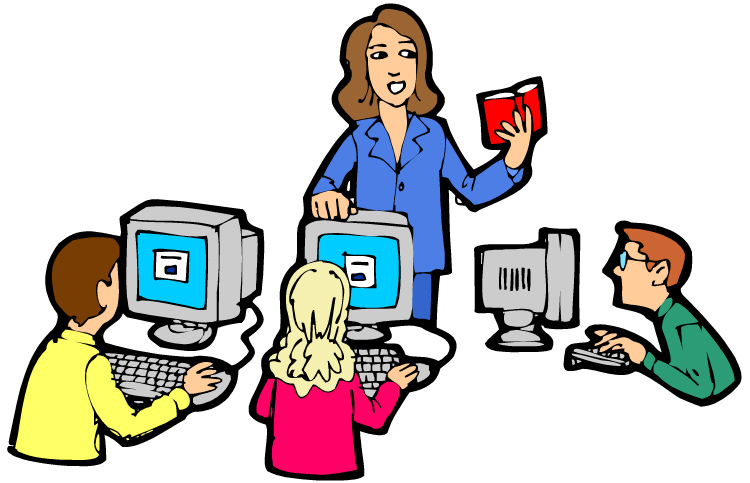 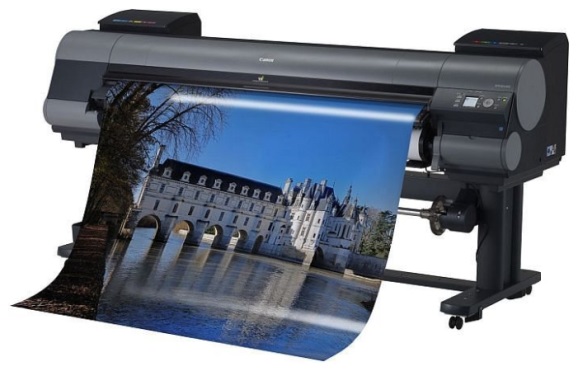 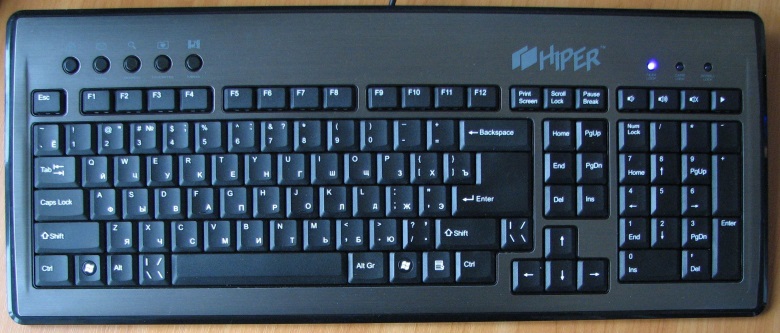 1) Плоттер
4) Клавиатура
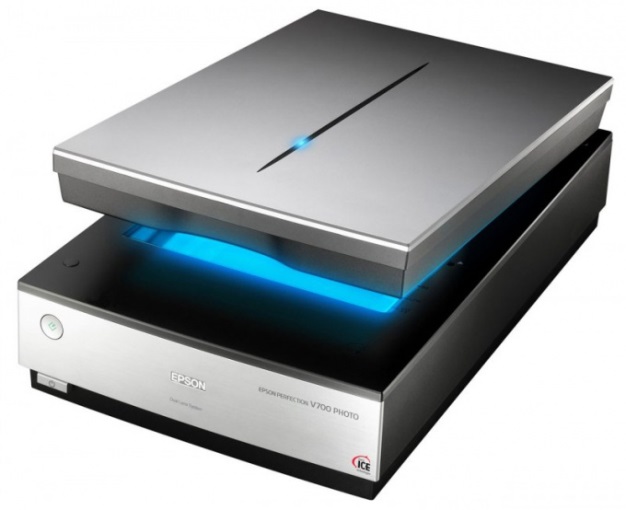 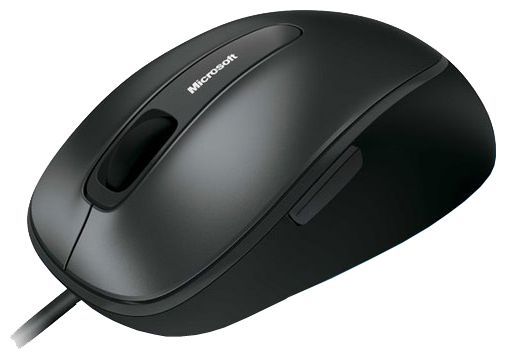 5) «мышь»
2) Сканер
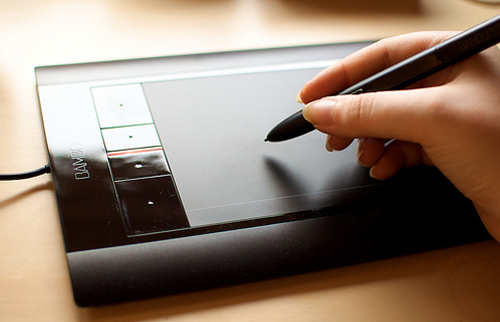 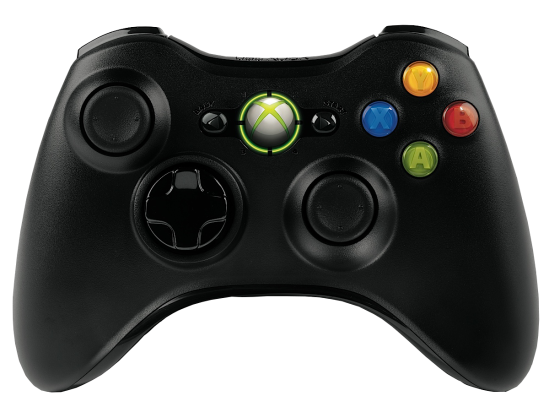 3) Джойстик
6) дигитайзер
ГДЕ ЛОГИКА?
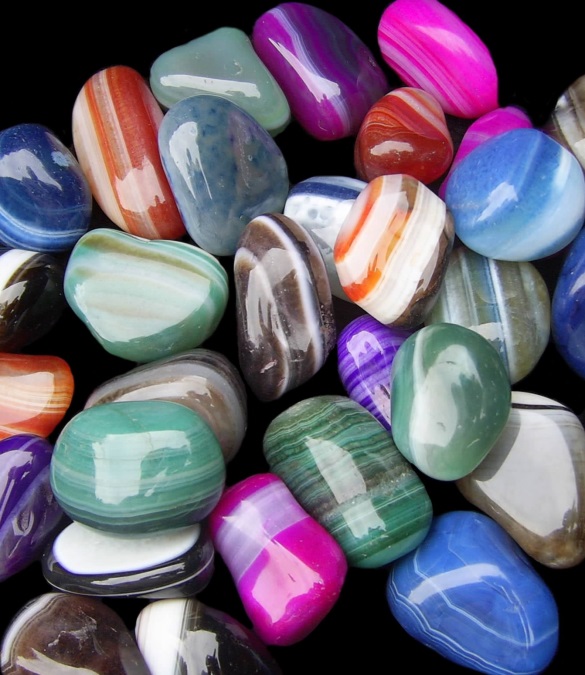 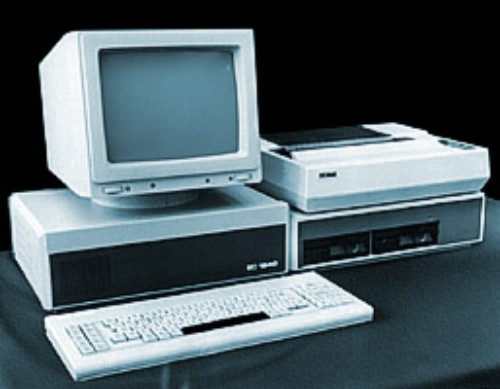 Название марки ЭВМ «АГАТ»
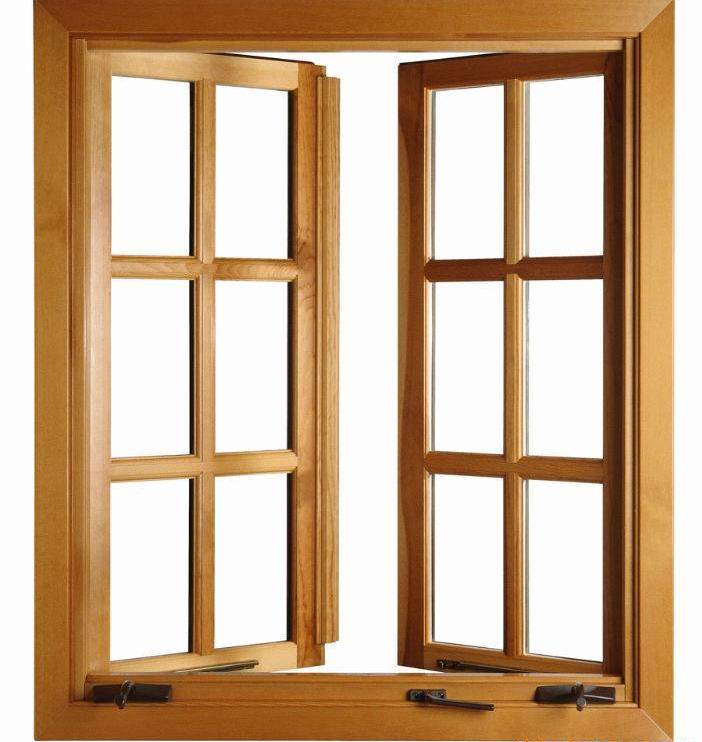 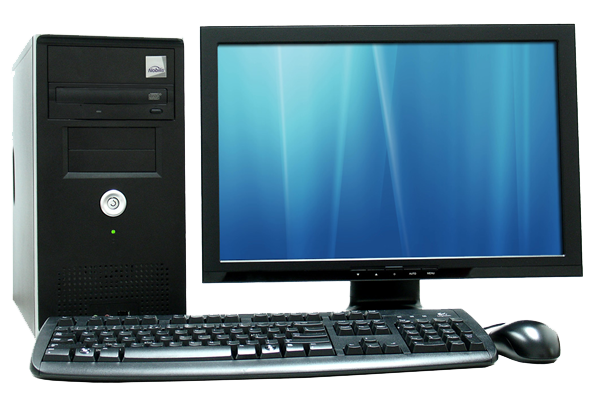 Все программы открываются в виде окон
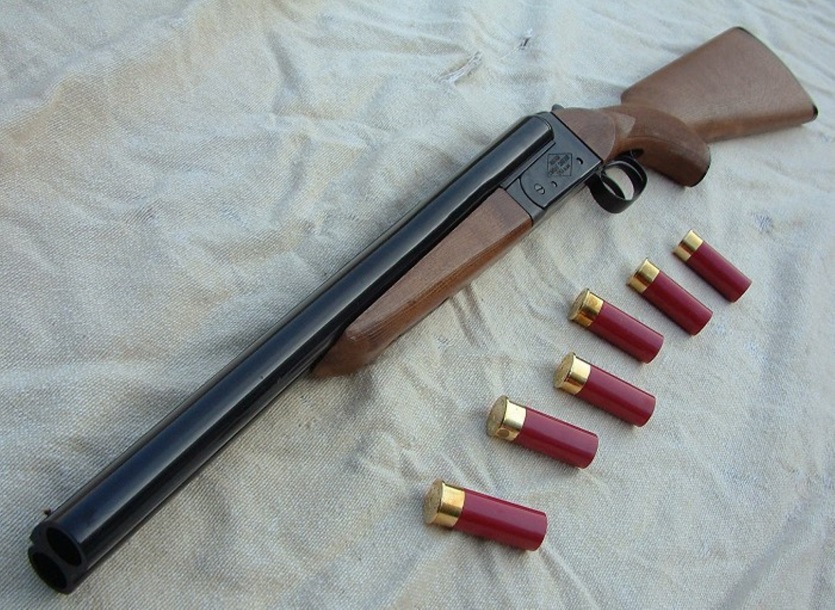 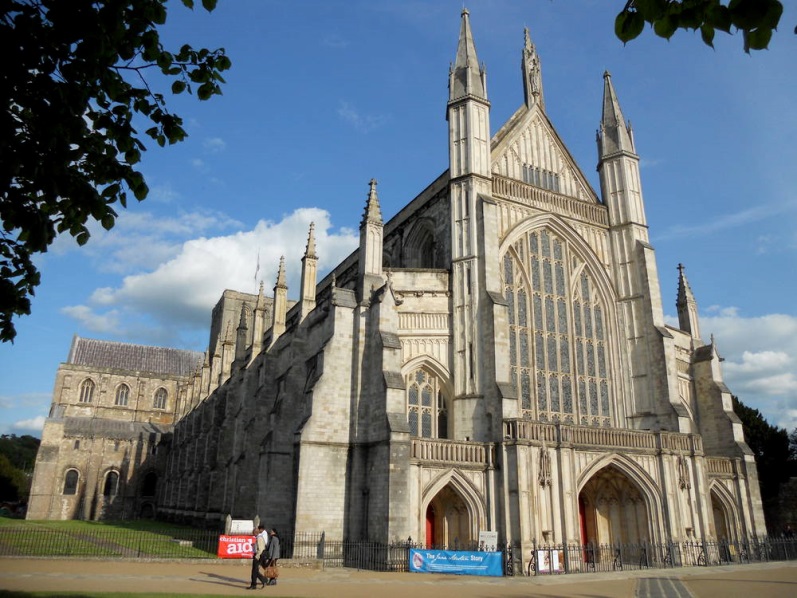 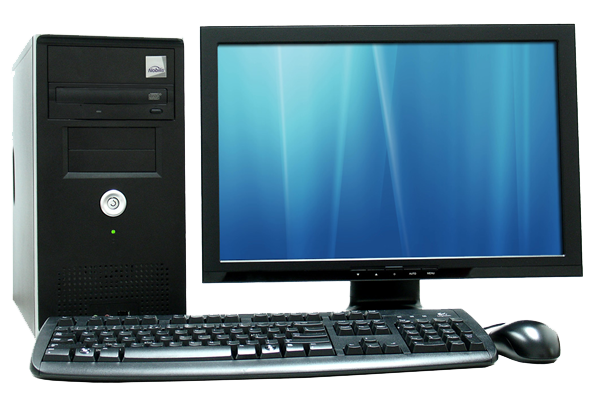 ВИНЧЕСТЕР
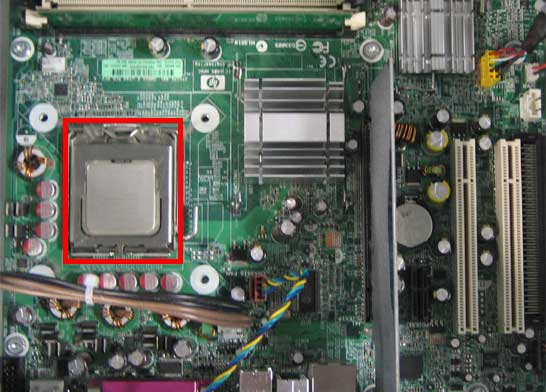 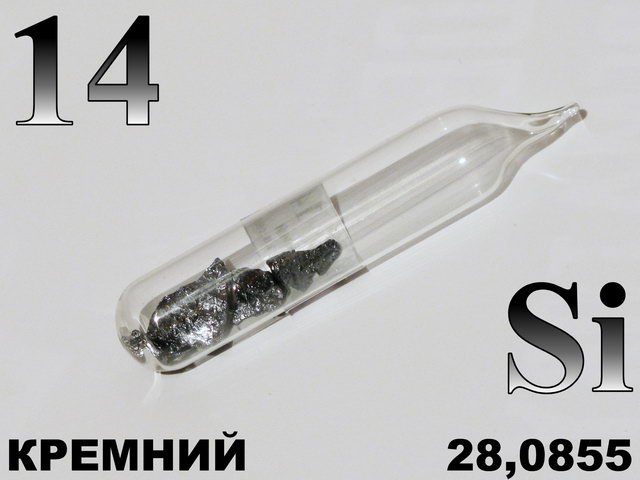 Основа микросхем – кристалл кремния
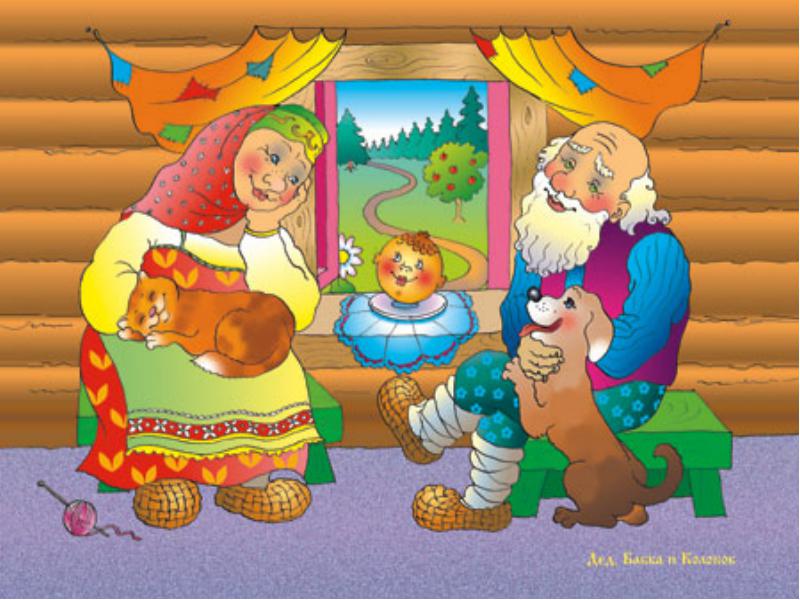 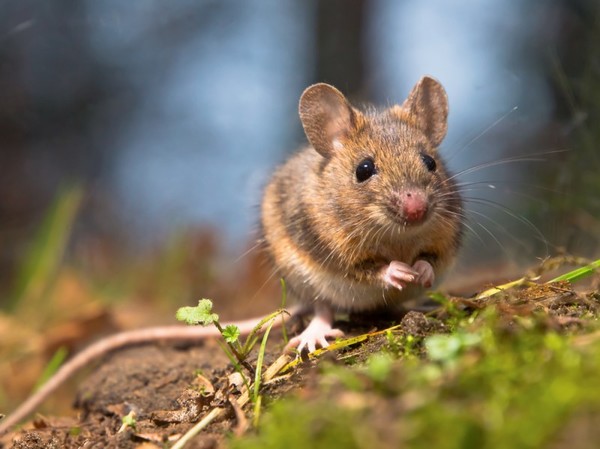 Некоторое время манипулятор «мышь» называли « Колобок»
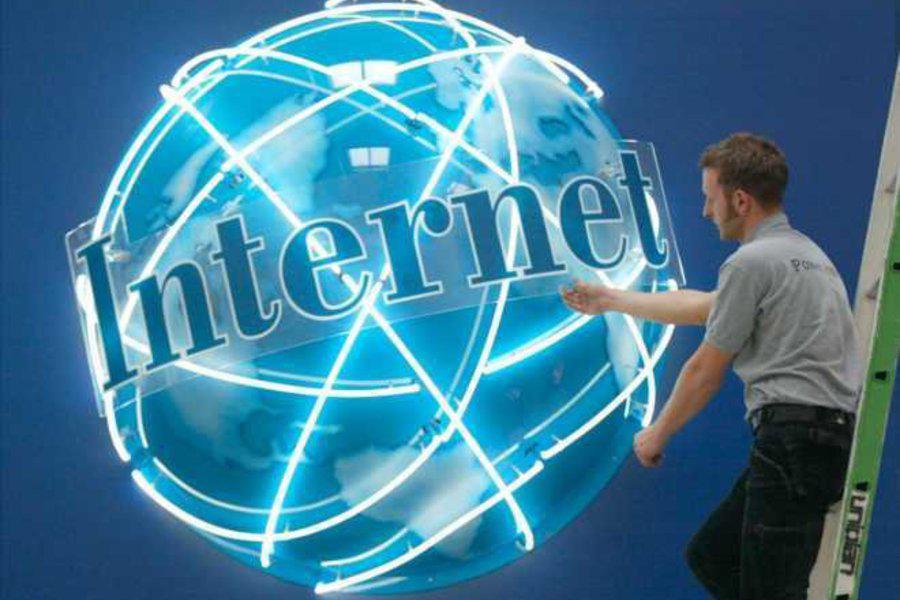 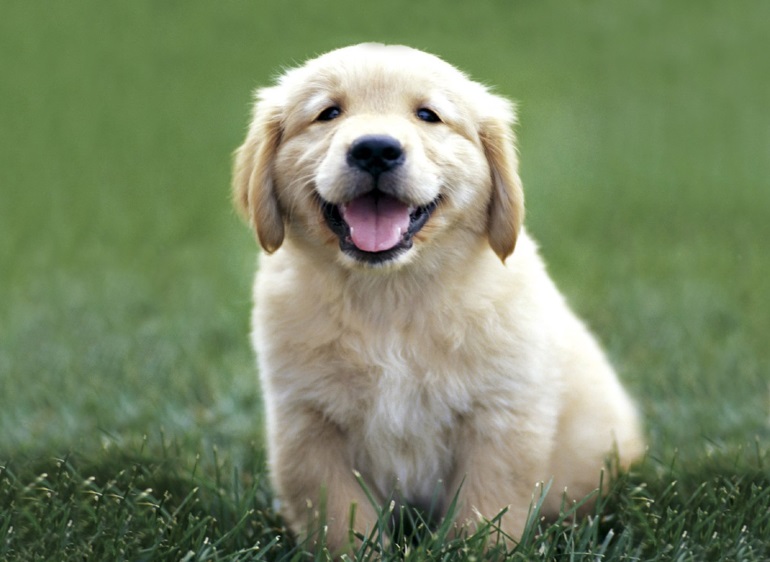 @ знак электронной почты